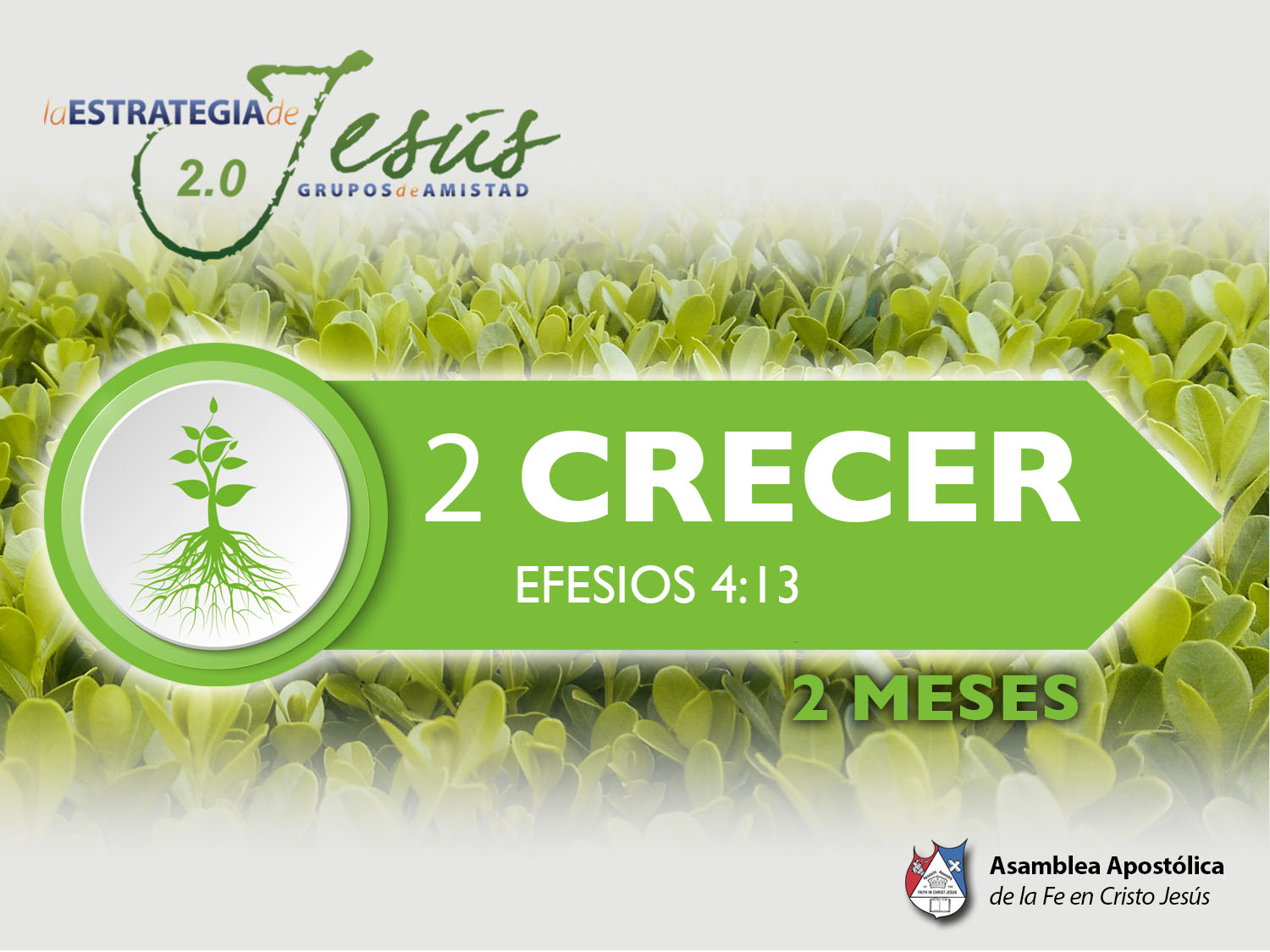 LAS PRUEBAS EN LA VIDA CRISTIANA
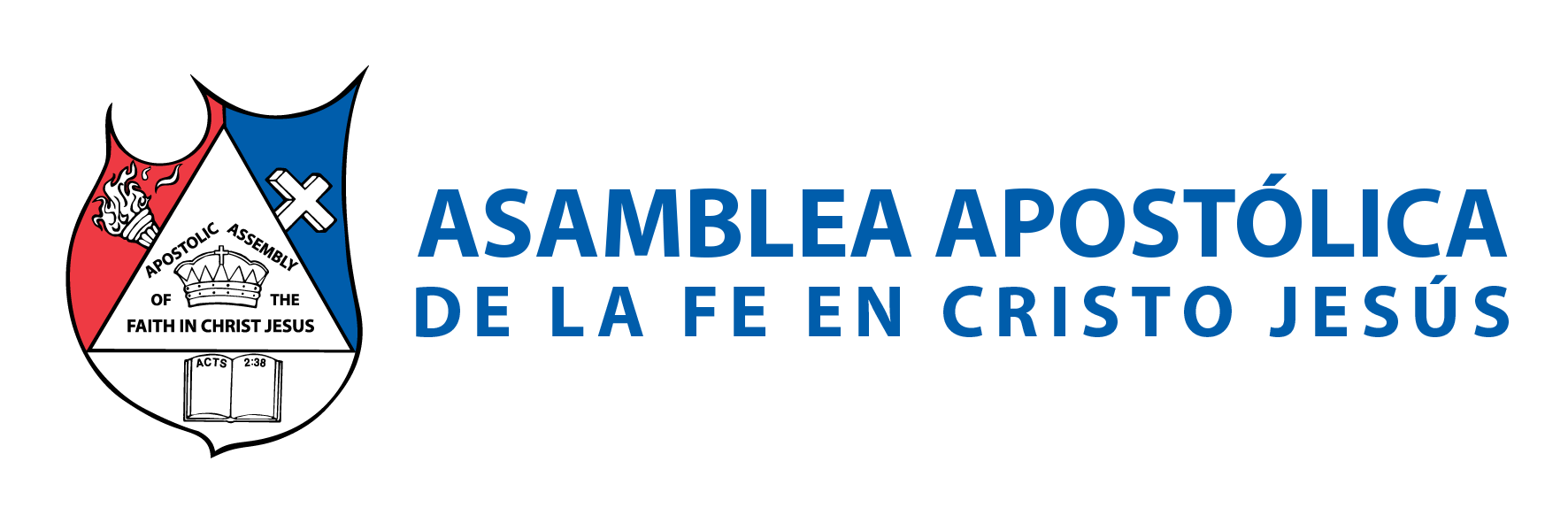 BASE BÍBLICA: Salmos 17:3 

“Tú has probado mi corazón, me has visitado de noche; Me has puesto a prueba, y nada inicuo hallaste; He resuelto que mi boca no haga transgresión”.
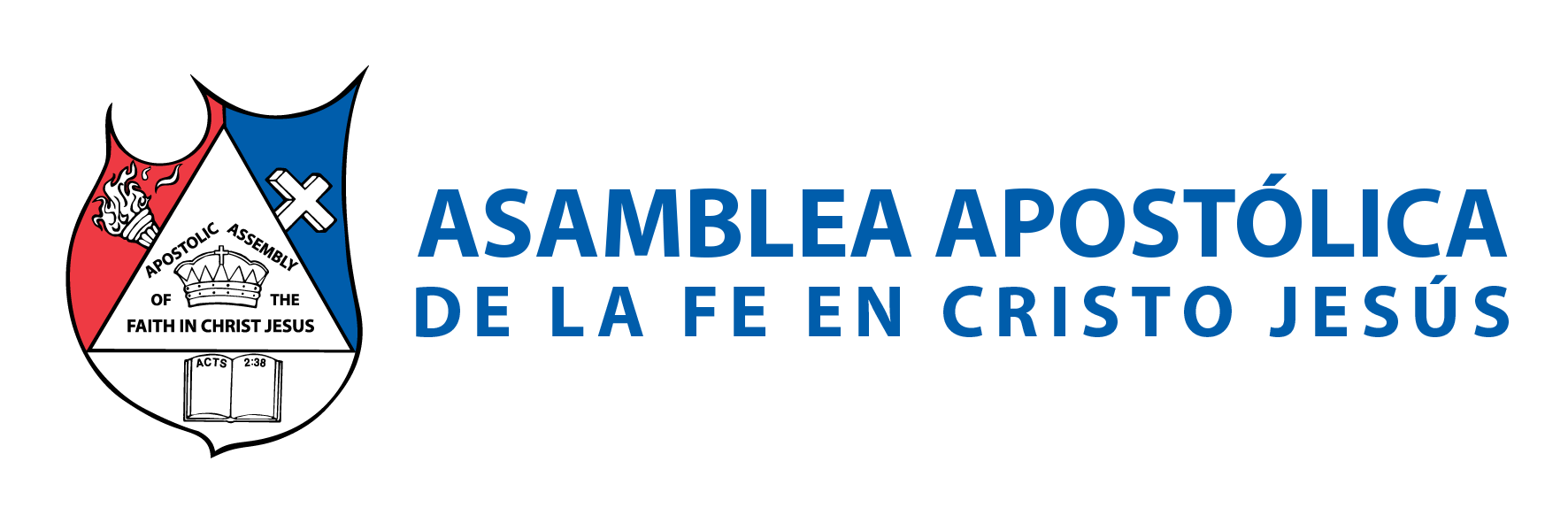 INTRODUCCIÓN 
Dios en algún momento de nuestra vida probará nuestra fidelidad, nuestra fe; nuestra firmeza. Solo los que son sinceros podrán pasar esta prueba. Solo los mejores, solo aquellos que están firmes. 
Las pruebas o exámenes en la escuela, en el trabajo; le dan al maestro o patrón, un panorama de la capacidad del que hizo la prueba. 
Nosotros mismos al hacerlo, nos damos cuenta de nuestra realidad. También es como un filtro, porque los que no pasan la prueba; demuestran su falta de fe, su pereza, su debilidad.
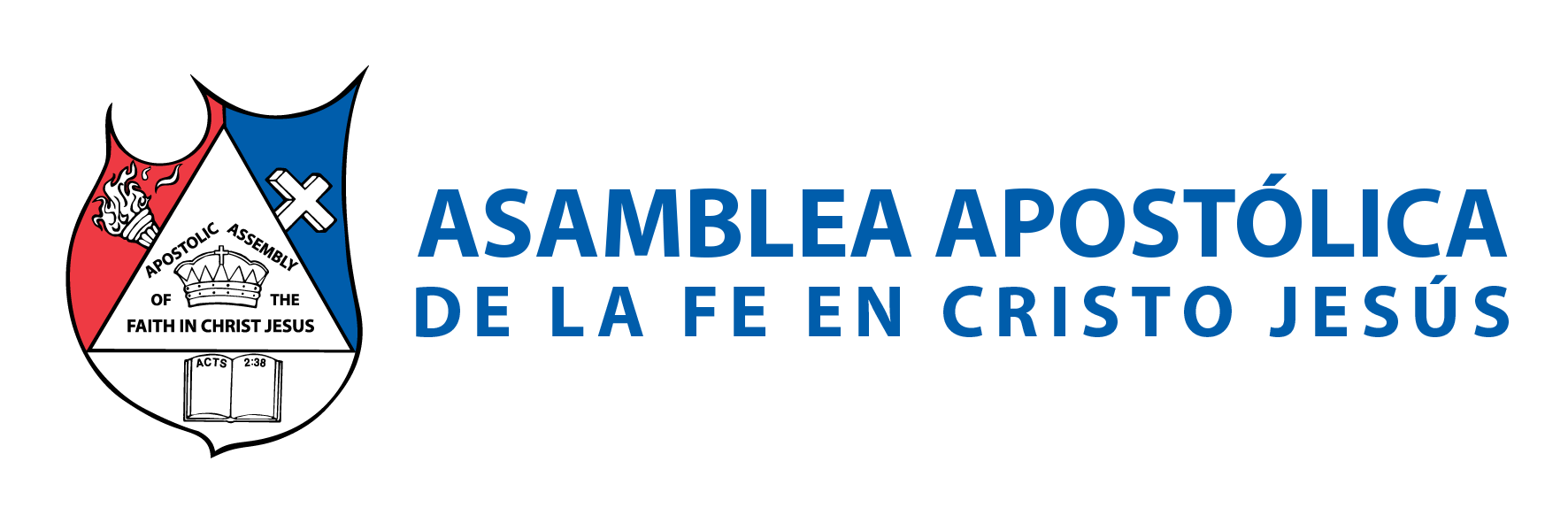 La palabra probar conlleva la idea de tentar, escudriñar, examinar y aún disciplinar. 
En cada caso, hay algo específico que Dios quiere hacer. Con Israel en el desierto, fue para humillarlos, para probarlos; para saber lo que había en sus corazones, si guardarían sus mandamientos y además demostrarles su poder.
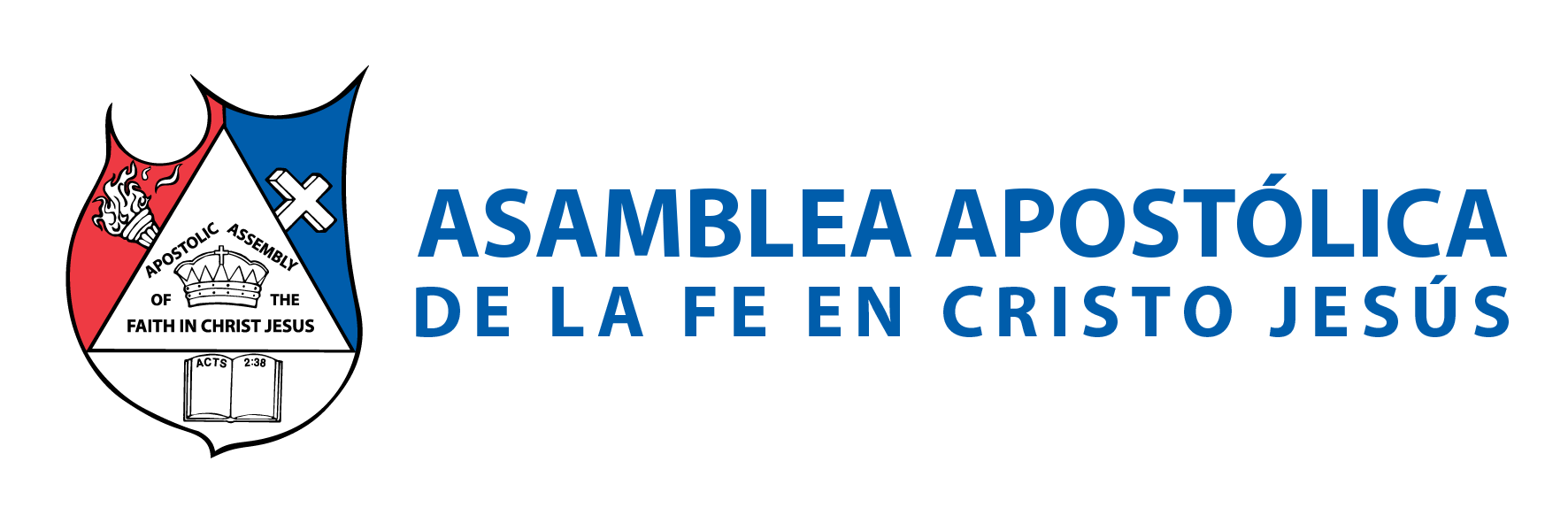 I.- NUESTRA PRUEBA SE CONVIERTE EN UNA TORMENTA 
Salmos 66:10: 
“Porque tú nos probaste, oh Dios; Nos ensayaste como se afina la plata”. 
La palabra probar, tanto en el griego como en el hebreo denotan: probar, tentar, escudriñar, disciplinar y experimentar. 
Proverbios 17:3: “El crisol para la plata, y la hornaza para el oro; pero Jehová prueba los corazones”.
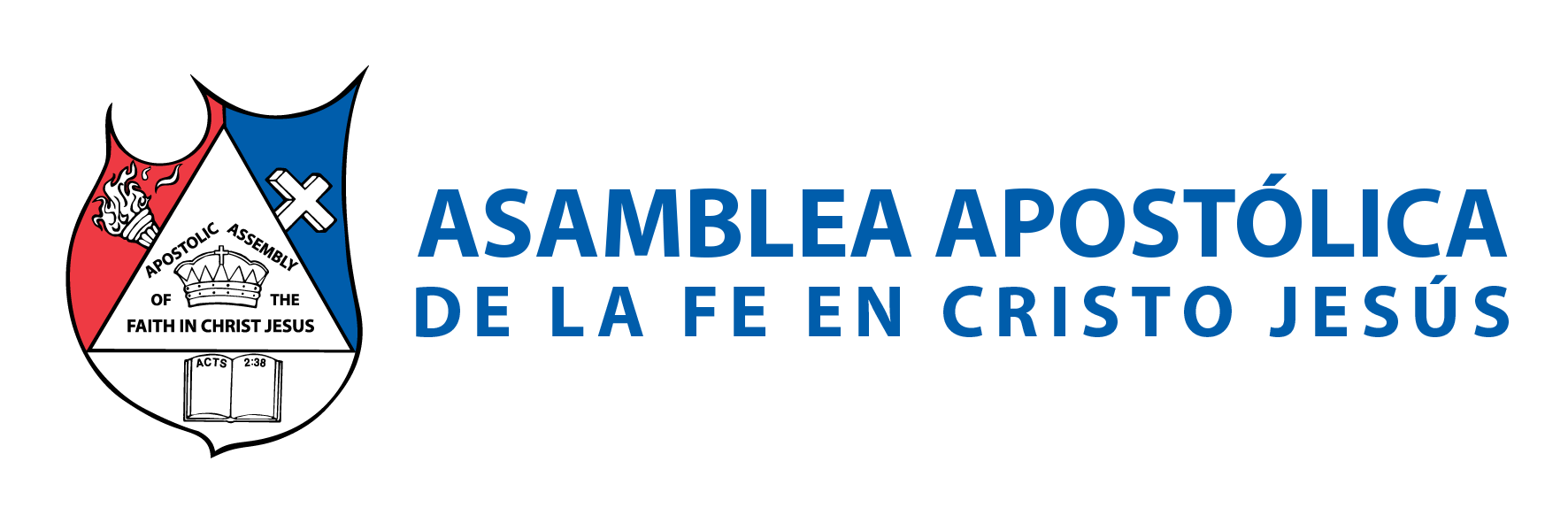 1 Pedro 1:7: 
“para que sometida a prueba vuestra fe, mucho más preciosa que el oro, el cual aunque perecedero se prueba con fuego, sea hallada en alabanza, gloria y honra cuando sea manifestado Jesucristo”. 
Sin lugar a duda, nuestra vida cristiana será probada por el Señor, como se prueba el oro para quitarle las impurezas; sin el fuego el oro no podría brillar. Así es la vida en Cristo, cada prueba nos vuelve más resplandecientes. 
Las pruebas nos enseñan a orar, a ayunar; a buscar más de Dios. Después de una prueba, nos volvemos más genuinos con Dios.
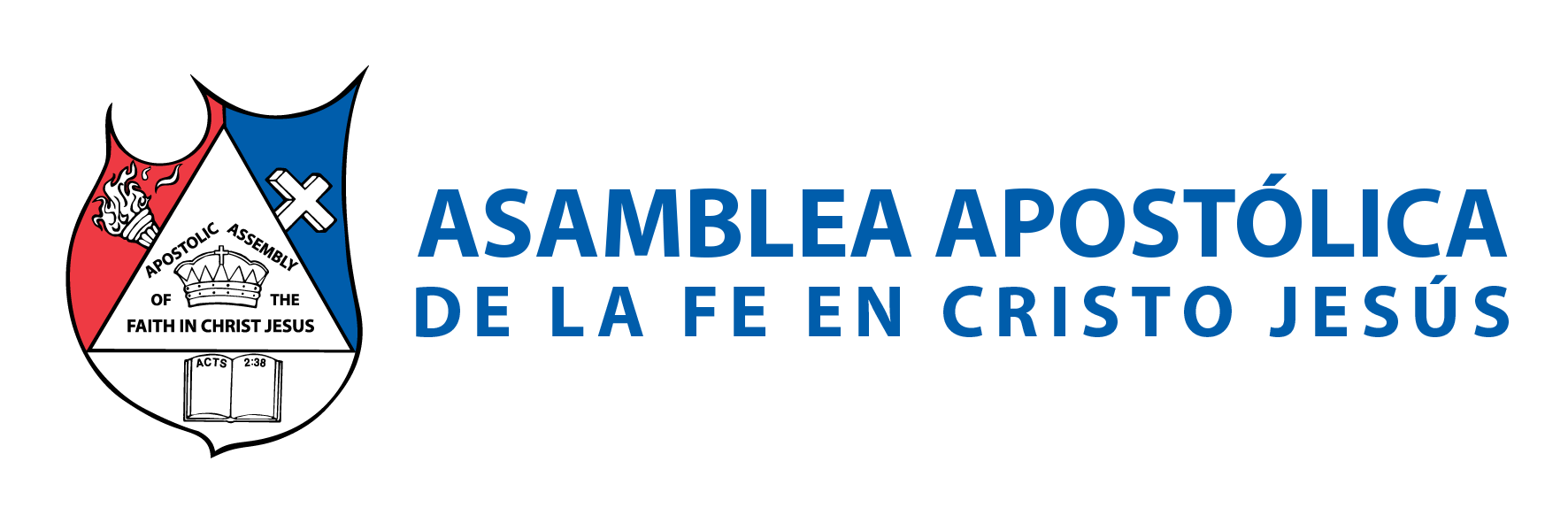 Existen dos clases de tormentas que son de carácter espiritual: 
A. CUANDO LA PRUEBA VIENE DE PARTE DE DIOS 
Dios usa esto para examinarnos: 
LA AFLICCIÓN, EL HAMBRE, O LA PRUEBA QUE ES PARA NUESTRO BIEN. 
Deuteronomio 8:16: 
“que te sustentó con maná en el desierto, comida que tus padres no habían conocido, afligiéndote y probándote, para a la postre hacerte bien”.
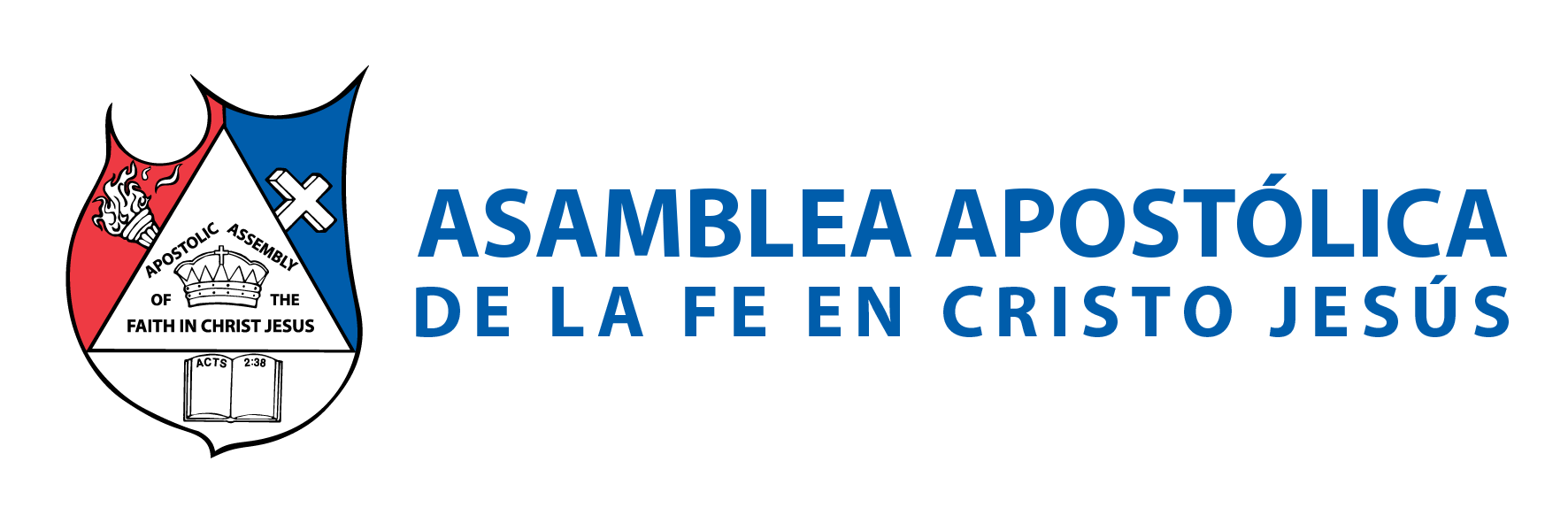 USA LA CRUZ PARA EXAMINARNOS. 
Mateo 16:24: “Entonces Jesús dijo a sus discípulos: Si alguno quiere venir en pos de mí, niéguese a sí mismo, y tome su cruz, y sígame”. 
USA FALSOS PROFETAS Y SOÑADORES. 
Deuteronomio 13:3:
“no darás oído a las palabras de tal profeta, ni al tal soñador de sueños; porque Jehová vuestro Dios os está probando, para saber si amáis a Jehová vuestro Dios con todo”.
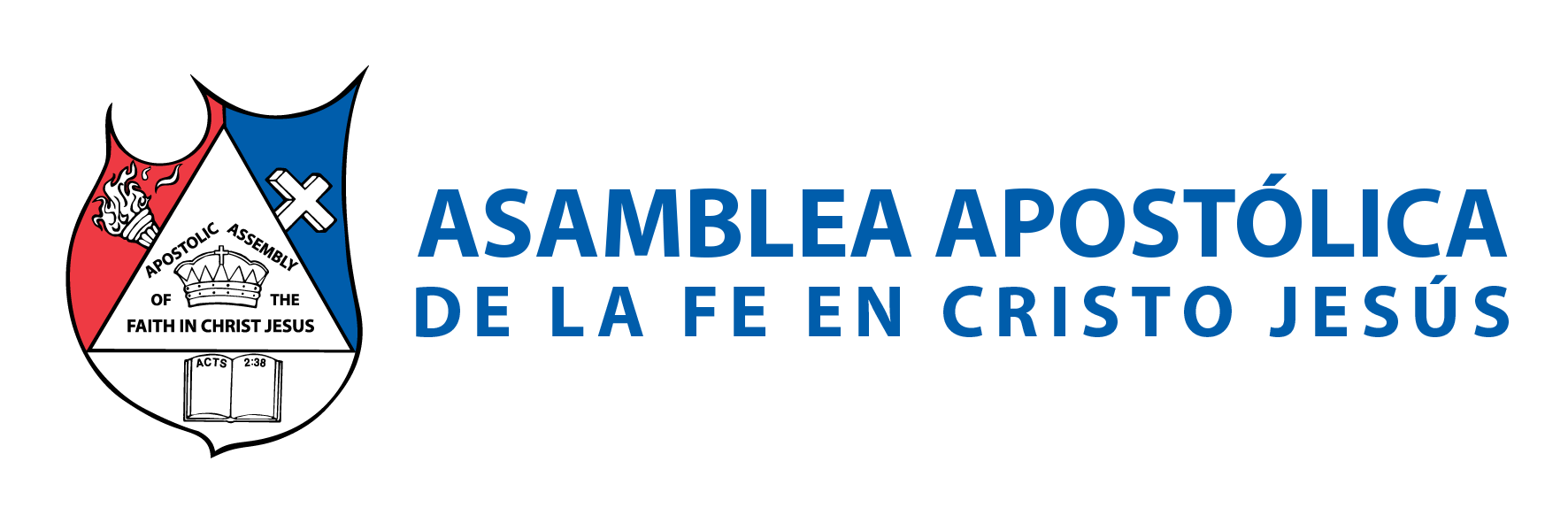 USA EL DIVISIONISMO ENTRE HERMANOS. 
1Corintios 11:18,19: 
“Pues en primer lugar, cuando os reunís como iglesia, oigo que hay entre vosotros divisiones; y en parte lo creo. Porque es preciso que entre vosotros haya disensiones, para que se hagan manifiestos entre vosotros los que son aprobados”.
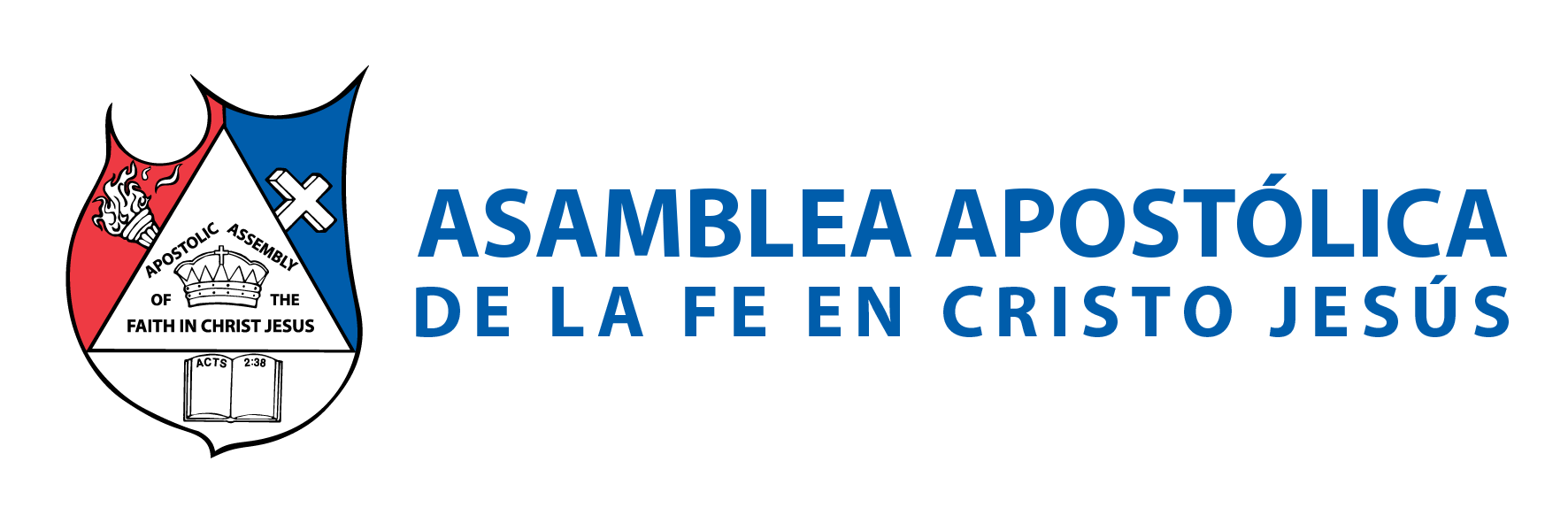 USA LOS CINCO MINISTERIOS PARA PERFECCIONAR A LOS SANTOS. 
Efesios 4:11,12: 
“Y él mismo constituyó a unos, apóstoles; a otros, profetas; a otros, evangelistas; a otros, pastores y maestros, a fin de perfeccionar a los santos para la obra del ministerio, para la edificación del cuerpo de Cristo”.
EL QUE CAMINA EN EL SEÑOR NO DEBE TEMER A SER PROBADO. 
Job 23:10: 
“Más él conoce mi camino; me probará, y saldré como oro”.
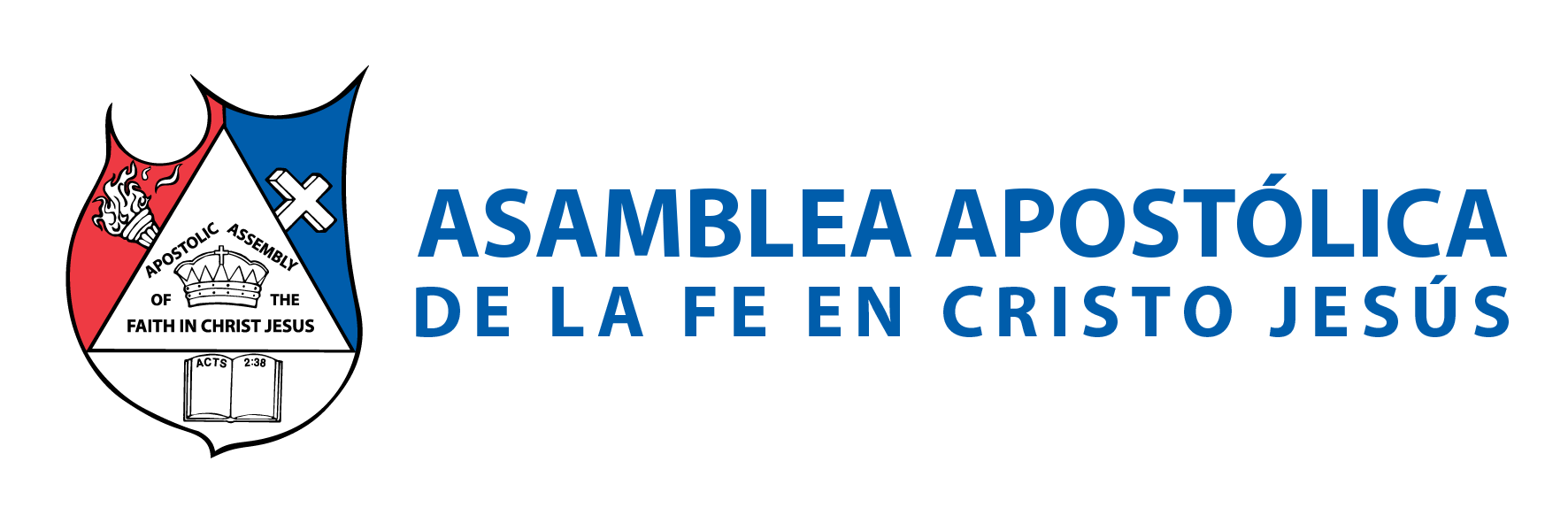 SOLO EL FALTO DE SINCERIDAD, EL HIPÓCRITA, EL PEREZOSO Y EL DÉBIL SERÁ REMOVIDO DE LAS FILAS DEL SEÑOR. 

1 Corintios 9:24-27: 
“¿No sabéis que los que corren en el estadio, todos a la verdad corren, pero uno solo se lleva el premio? Corred de tal manera que lo obtengáis. Todo aquel que lucha, de todo se abstiene; ellos, a la verdad, para recibir una corona corruptible, pero nosotros, una incorruptible. Así que, yo de esta manera corro, no como a la ventura; de esta manera peleo, no como quien golpea el aire, sino que golpeo mi cuerpo, y lo pongo en servidumbre, no sea que habiendo sido heraldo para otros, yo mismo venga a ser eliminado”. 

Tienes que aprender a descubrir, de dónde viene nuestra tormenta.
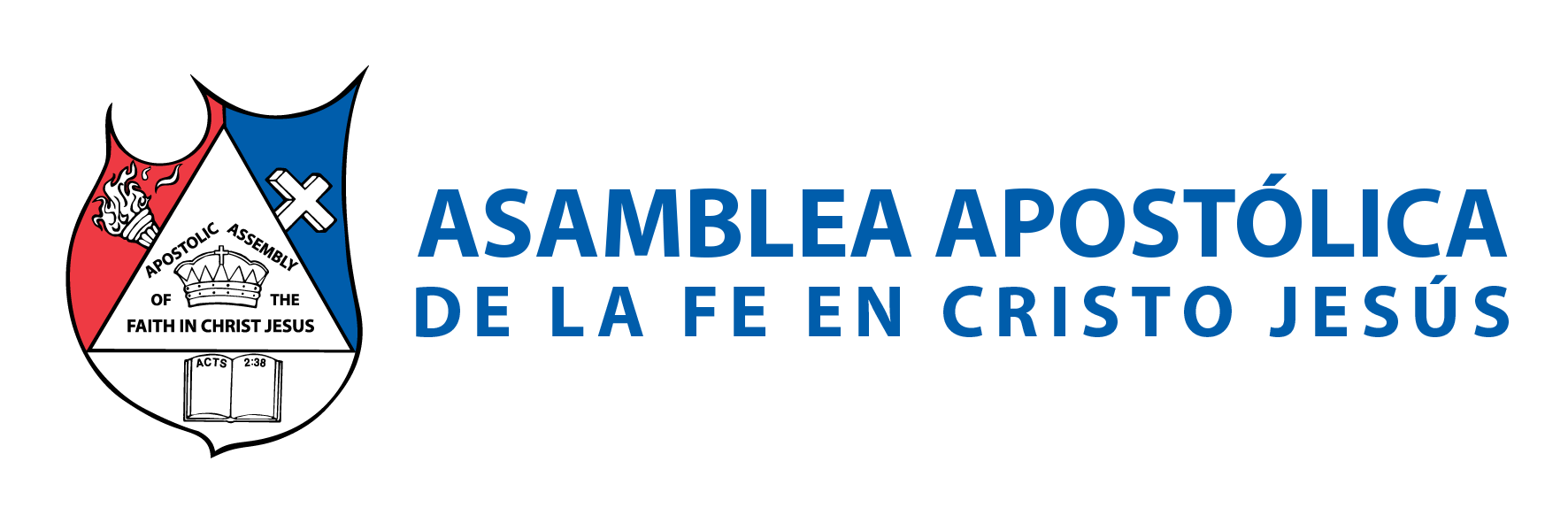 B. CUANDO LA PRUEBA VIENE DE PARTE DEL DIABLO 
El diablo no respeta rangos a la hora de tentar. 
Ha tentado a reyes, a profetas, a esclavos, a siervos y hasta a nuestro Señor Jesucristo le tentó; en su humanidad. Mateo 4:1:
 “Entonces Jesús fue llevado por el Espíritu al desierto, para ser tentado por el diablo”.
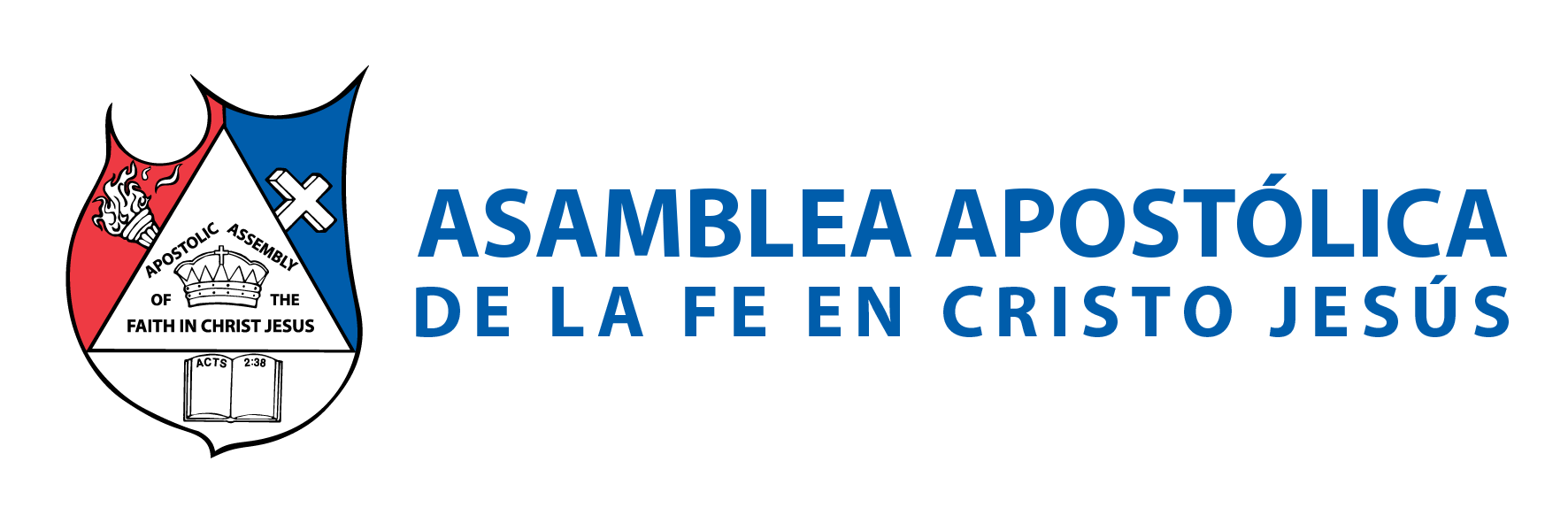 De hecho, una de las funciones del diablo hacia la iglesia; es la de ser el tentador. 
1 Tesalonicenses 3:5: 
“Por lo cual también yo, no pudiendo soportar más, envié para informarme de vuestra fe, no sea que os hubiese tentado el tentador, y que nuestro trabajo resultase en vano”. Y en Mateo (4:5) se le refiere también: 
“Y vino a él el tentador, y le dijo: Si eres Hijo de Dios, di que estas piedras se conviertan en pan”.
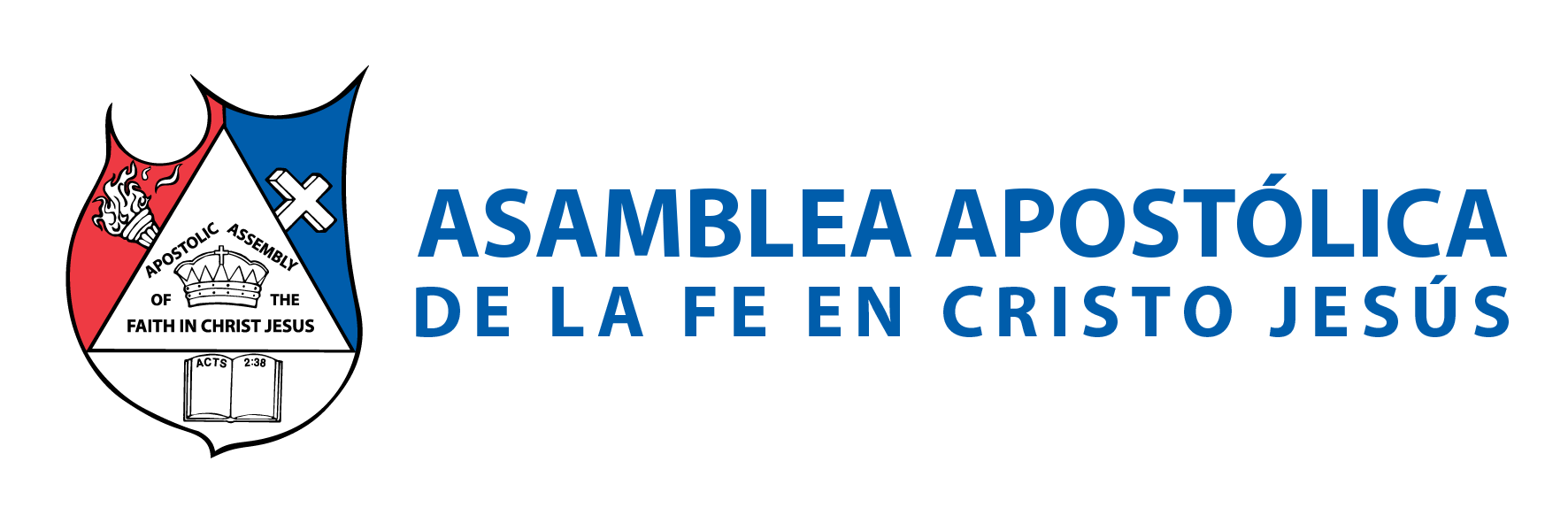 Lo que el diablo usa: 
LOS DESEOS PARA TENTARNOS. 
Santiago 1:14: 
“sino que cada uno es tentado, cuando de su propia concupiscencia es atraído y seducido”. 

2. NUESTRA DÉBIL HUMANIDAD. 
1 Corintios 10:13: 
“No os ha sobrevenido ninguna tentación que no sea humana; pero fiel es Dios, que no os dejará ser tentados más de lo que podéis resistir, sino que dará también juntamente con la tentación la salida, para que podáis soportar”.
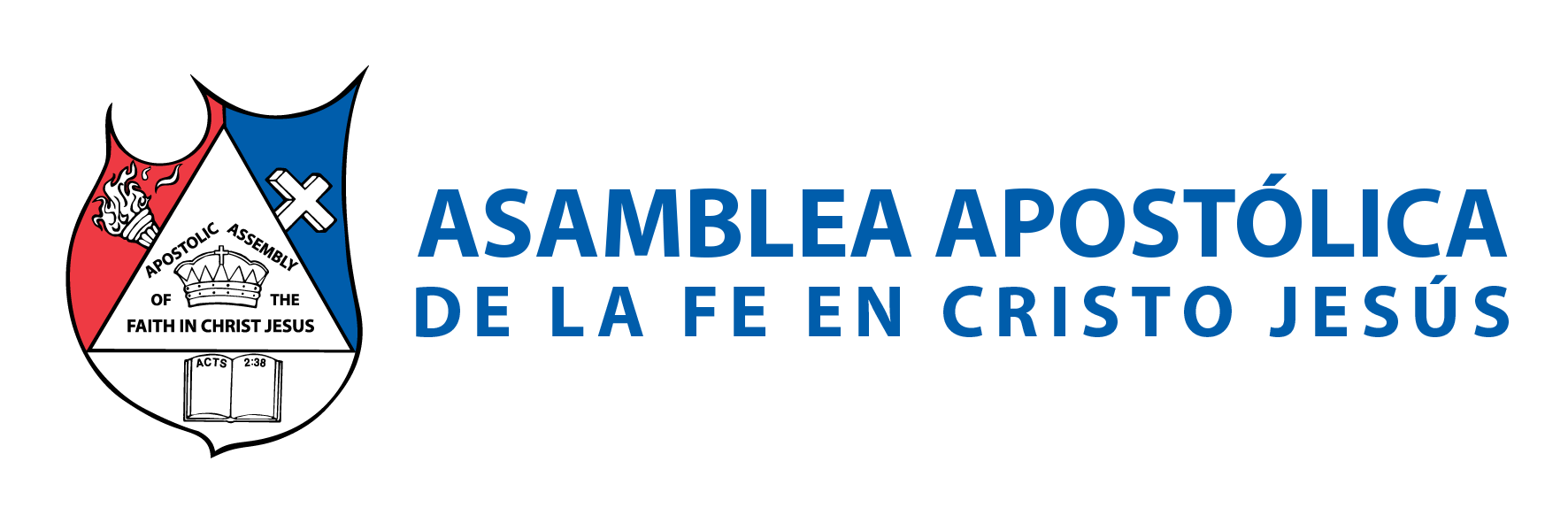 LOS QUE DESEAN SER FIELES, NO DEBEN DAR LUGAR AL DIABLO. 
Efesios 4:27: 
“ni deis lugar al diablo”. 
En los dos casos, tanto Jonás como Jesús estaban dormidos cuando empezaron las tormentas. Lo que nos quiere decir que suceden cosas a nuestro alrededor mientras nosotros dormimos. 
Recordemos que a Jonás se le compara como prototipo de Jesús; pues los dos estuvieron tres días y tres noches en lugares inhóspitos. Jonás adentro del gran pez y Jesús en la tumba. 
Mateo 12:38-42 nos refiere esa señal dada por Jesús.
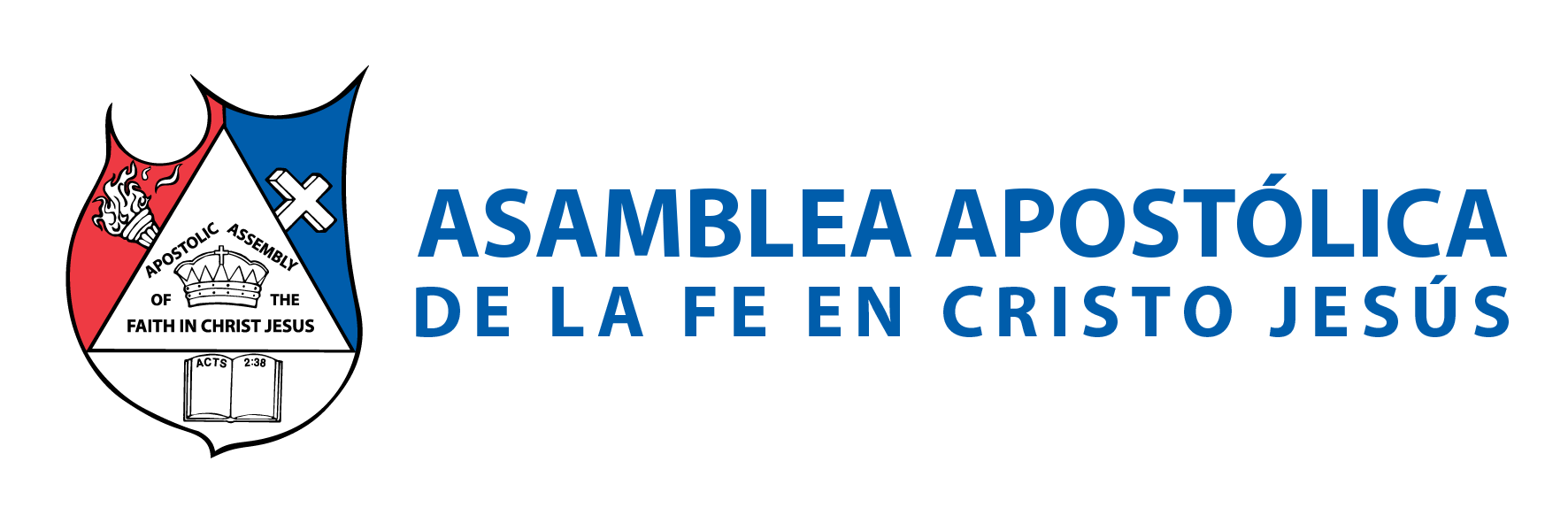 II.- LA PRUEBA COMO UN EXAMEN 
LA PRUEBA ES EL ÚNICO EXAMEN QUE PUEDE HACER BRILLAR NUESTRA FE. 
Pedro en su primera carta, en el 1:6,7 lo relata de manera especial: 
“En lo cual vosotros os alegráis, aunque ahora por un poco de tiempo, si es necesario, tengáis que ser afligidos en diversas pruebas, para que sometida a prueba vuestra fe, mucho más preciosa que el oro, el cual aunque perecedero se prueba con fuego, sea hallada en alabanza, gloria y honra cuando sea manifestado Jesucristo”.
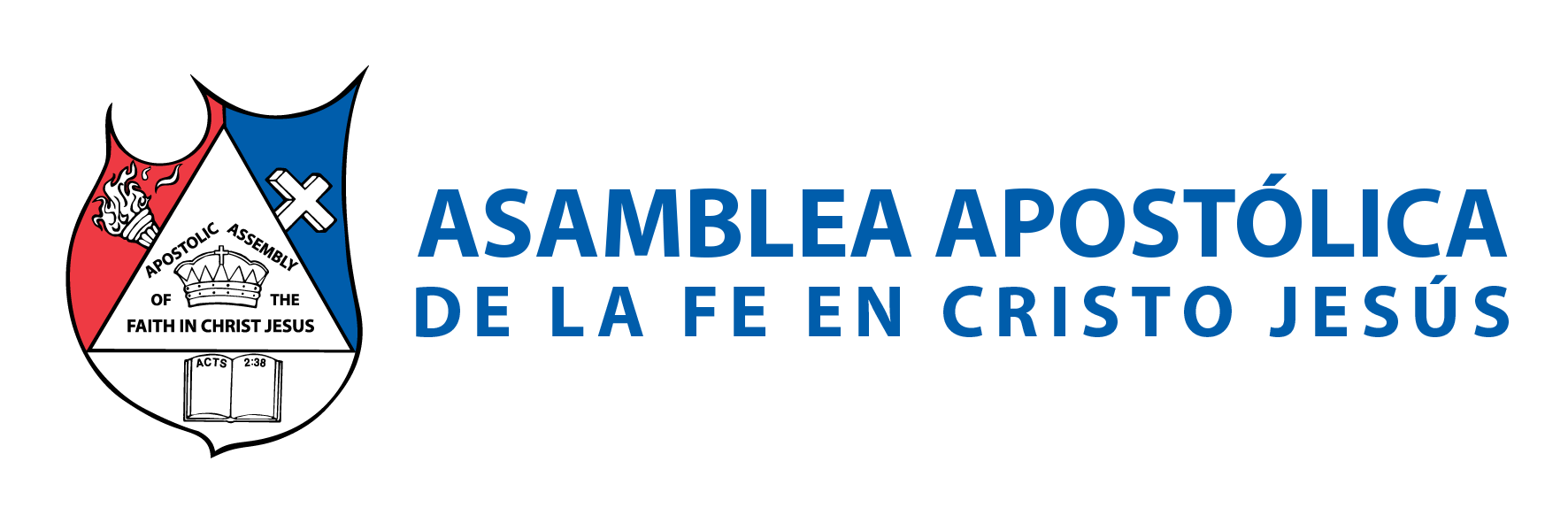 B. EL NO CAER, NOS CALIFICA COMO FIRME EN LA FE. 
1 Corintios 10:12: 
“Así que, el que piensa estar firme, mire que no caiga”. 
C. LA PRUEBA ES UN EXAMEN PARA PRODUCIR PACIENCIA. 
Santiago 1:2-4: 
“Hermanos míos, tened por sumo gozo cuando os halléis en diversas pruebas, sabiendo que la prueba de vuestra fe produce paciencia. Mas tenga la paciencia su obra completa, para que seáis perfectos y cabales, sin que os falte cosa alguna”.
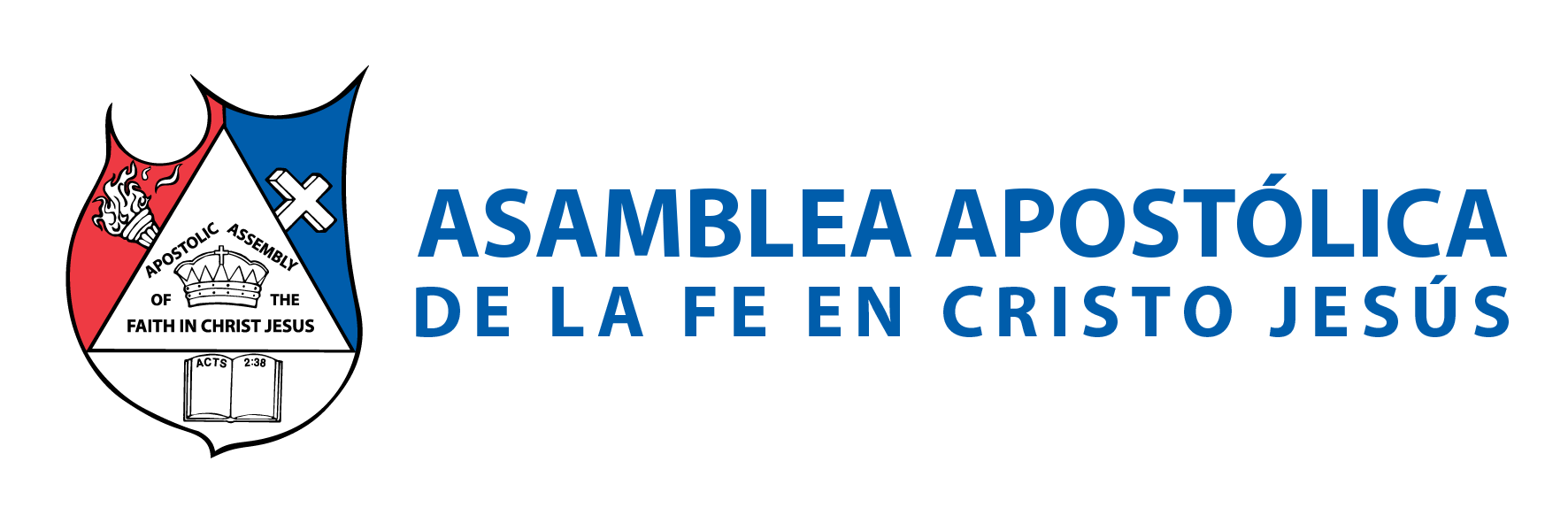 D. LA PRUEBA AFINA AL CRISTIANO CON DIOS. 
Salmos 66:10: 
“Porque tú nos probaste, oh Dios; Nos ensayaste como se afina la plata”. 

E. LA PRUEBA ES PARA NO PERMITIRNOS HACER LO MALO. 
2 Corintios 13:7: 
“Y oramos a Dios que ninguna cosa mala hagáis; no para que nosotros aparezcamos aprobados, sino para que vosotros hagáis lo bueno, aunque nosotros seamos como reprobados”.
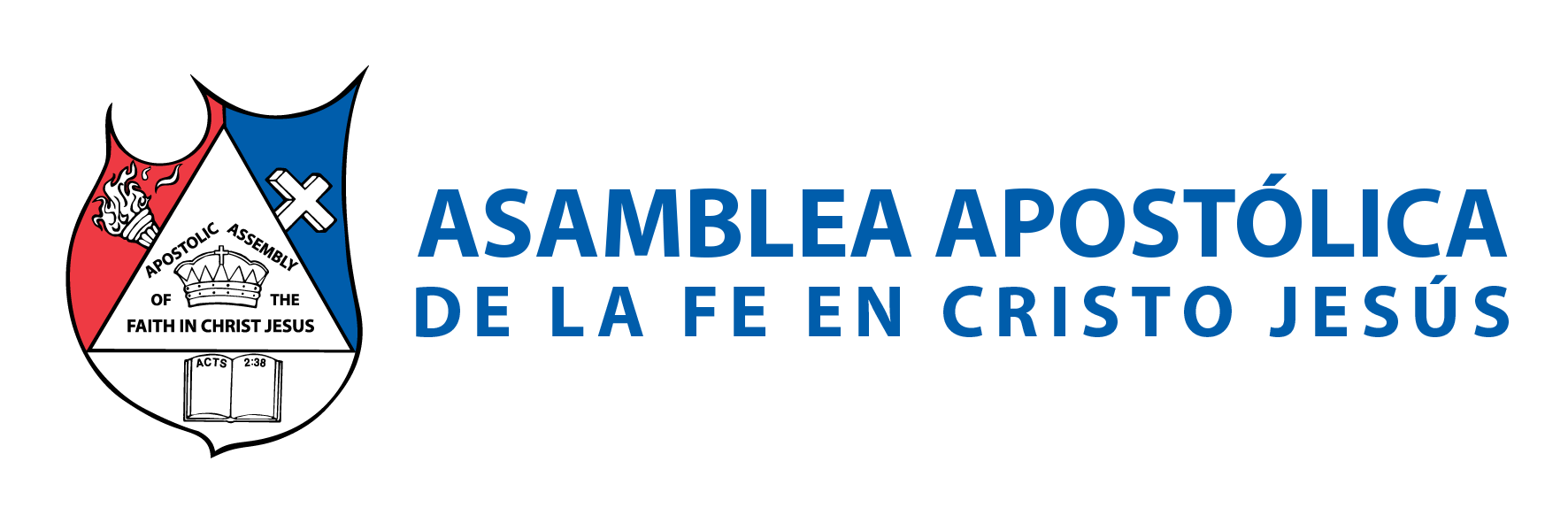 F. José en Egipto, Dios lo pone a prueba; porque lo está preparando para preservación de vida de toda la humanidad. 
Pero permite que el diablo lo tiente con la mujer de Faraón. José pasó la prueba no solo con 10, sino con mención honorífica. 
Dios lo usó de manera especial. Dice Génesis 39:3: 
“y vio su amo que Jehová estaba con él, y que todo lo que él hacía, Jehová lo hacía prosperar en su mano”.
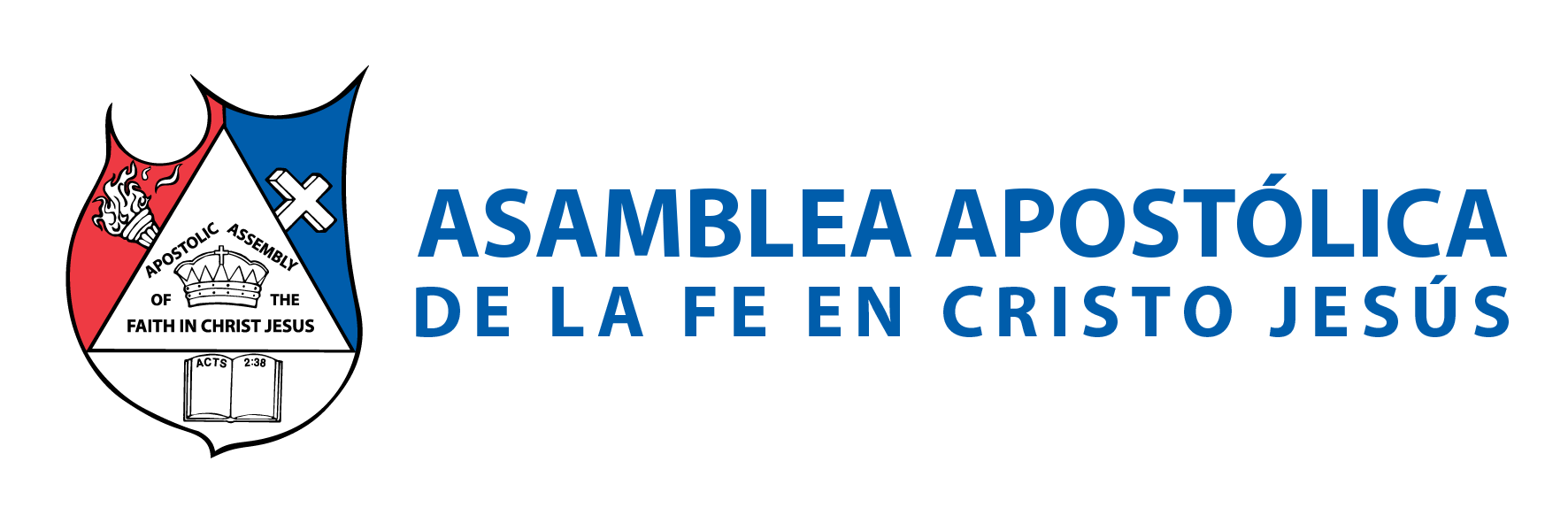 CONCLUSIÓN 
Las pruebas vienen de Dios y en algunas veces del diablo; pero las tentaciones vienen de tu propia carne. 
Es muy importante mencionar, que Dios no usa la tentación para probarnos, ya que ésta es usada por el tentador. 
Santiago 1:13: 
“Cuando alguno es tentado, no diga que es tentado de parte de Dios; porque Dios no puede ser tentado por el mal, ni él tienta a nadie”.
Hebreos 2:18: 
“Pues en cuanto él mismo padeció siendo tentado, es poderoso para socorrer a los que son tentados”. 
1 Corintios 10:13: 
“No os ha sobrevenido ninguna tentación que no sea humana; pero fiel es Dios, que no os dejará ser tentados más de lo que podéis resistir, sino que dará también juntamente con la tentación la salida, para que podáis soportar”. 
Santiago 1:14: 
“sino que cada uno es tentado, cuando de su propia concupiscencia es atraído y seducido”.